Activité : Reportage
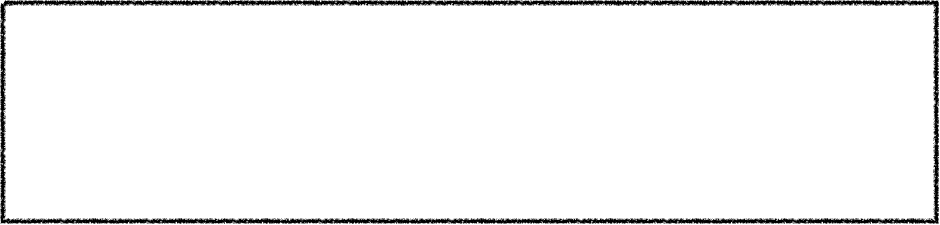 Angle à choisir 

 Durée du reportage vidéo : 1 minute 30 secondes

 Travail : individuel
Reportage
Réaliser un reportage vidéo 
Sujet : Ma vie en confinement
Captation vidéo
Toujours filmer dans le même format vidéo : de préférence choisir le format horizontal. Ne pas alterner format vertical et horizontal dans un même reportage, sinon cela ne sera pas exploitable au montage.
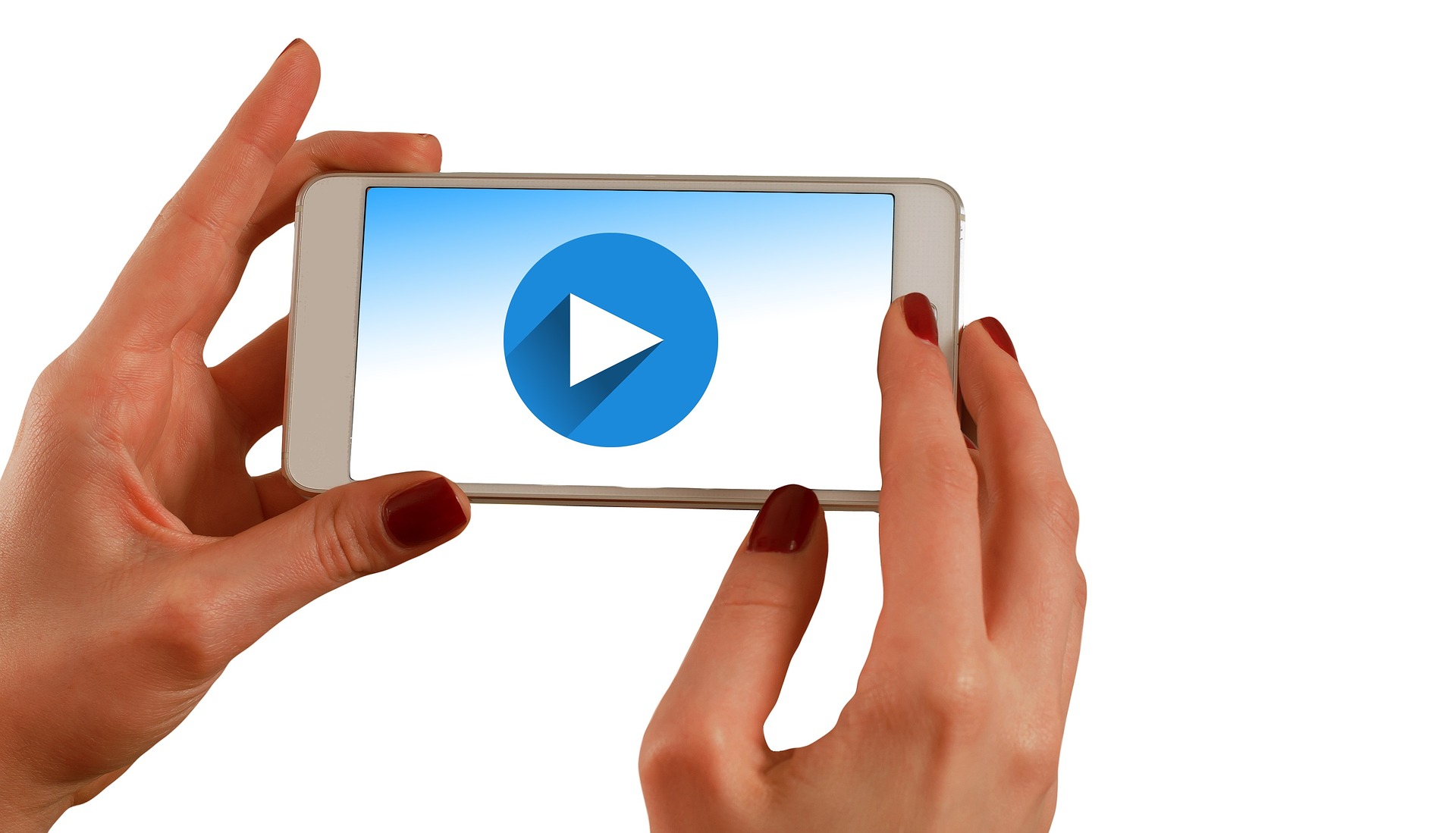 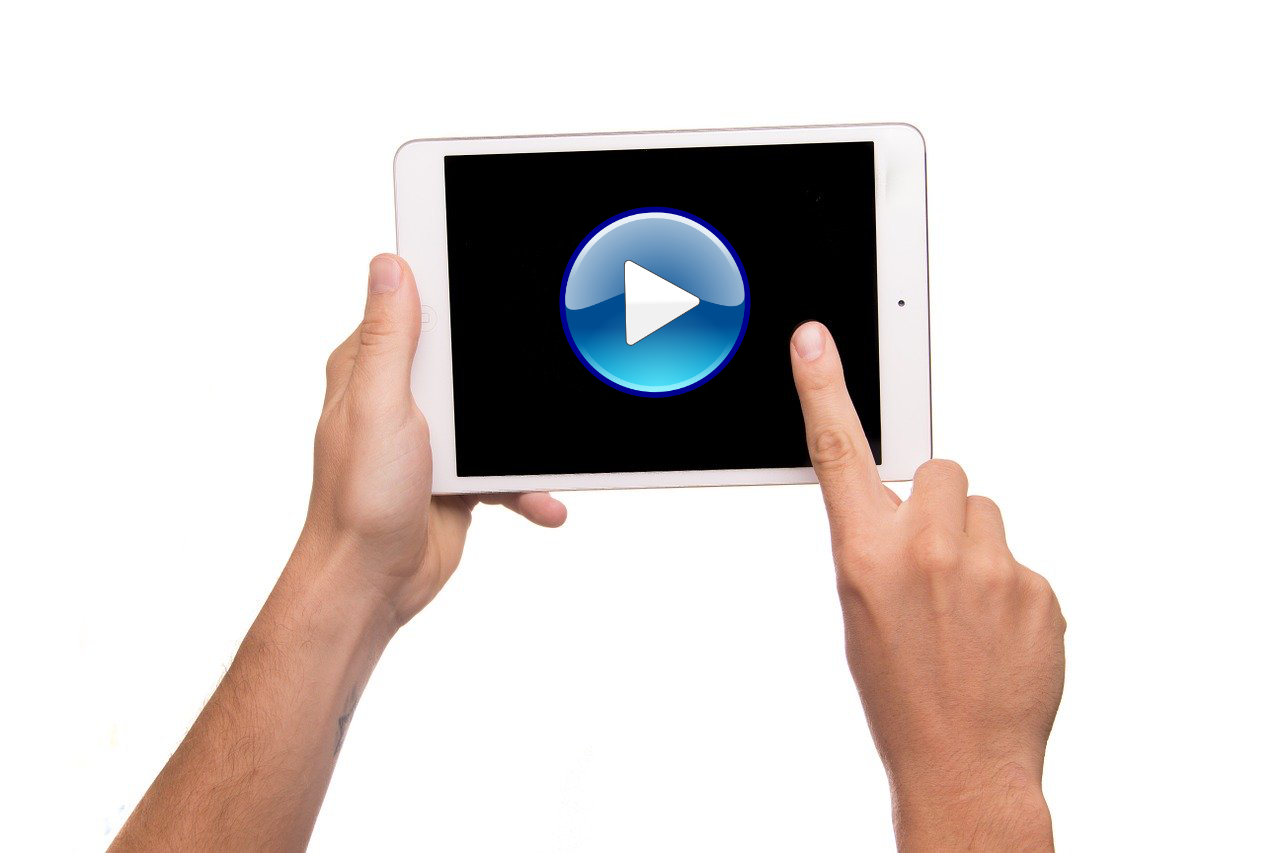 Tablette
SmartPhone
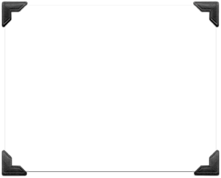 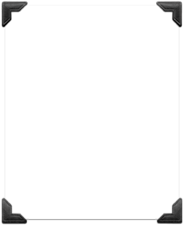 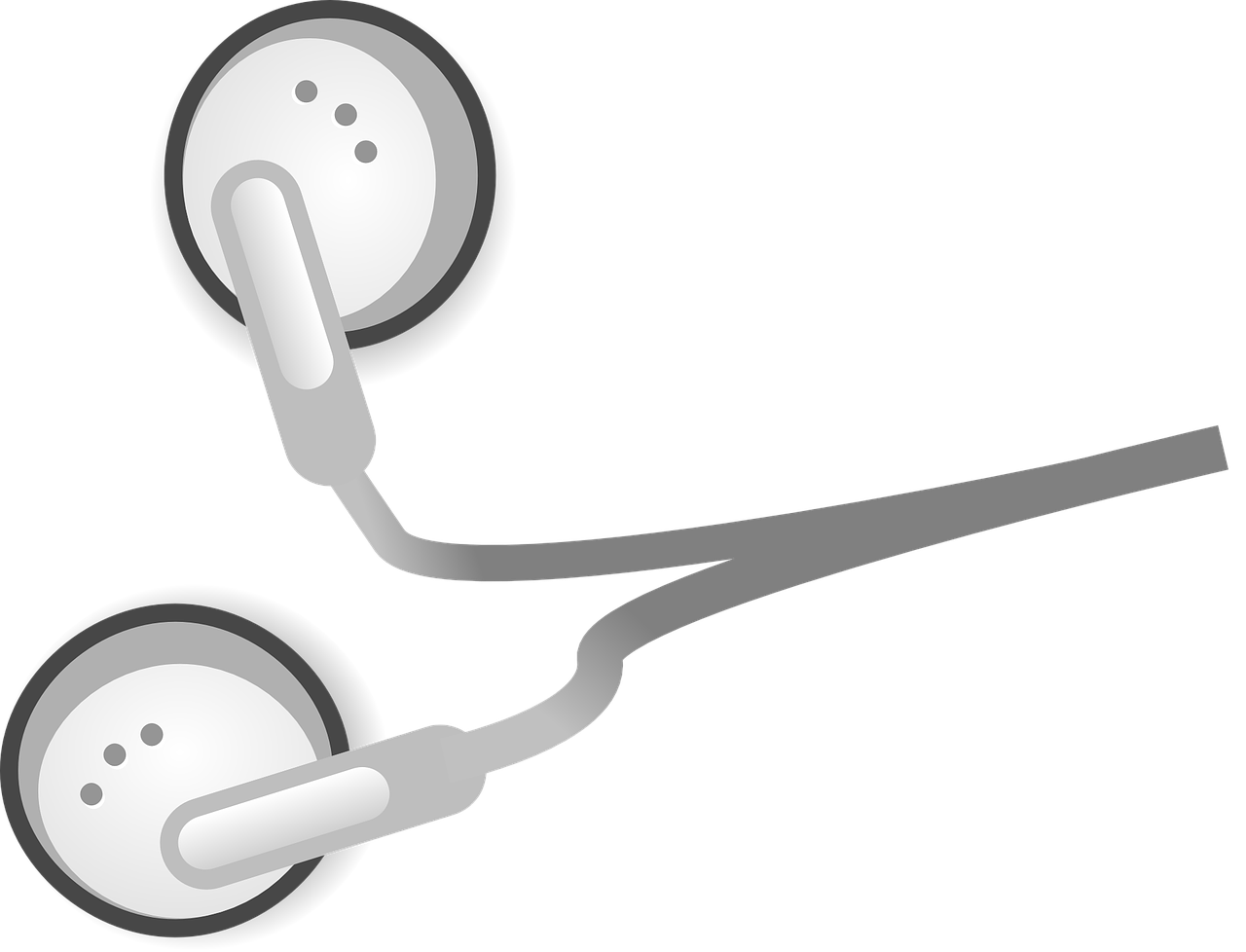 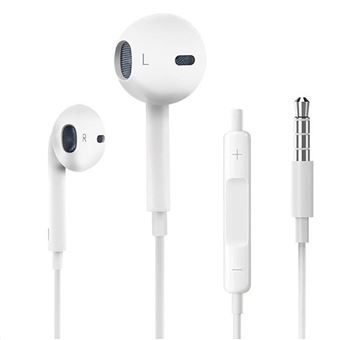 Captation audio
Écouteurs avec micro
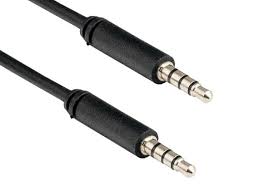 Comment filmer un reportage
Le reportage se construit de la façon suivante :
- commentaire de début ou accroche. Ce commentaire contient l’angle du sujet.   Il doit être percutant pour captiver l’attention du téléspectateur.
1
2
- interview (25 secondes max)
- commentaire de relance qui apporte une information nouvelle et permet d’introduire  la seconde interview
3
- seconde interview (25 secondes max)
4
5
- commentaire de fin qui peut élargir le sujet ou le conclure.
1
2
3
4
5
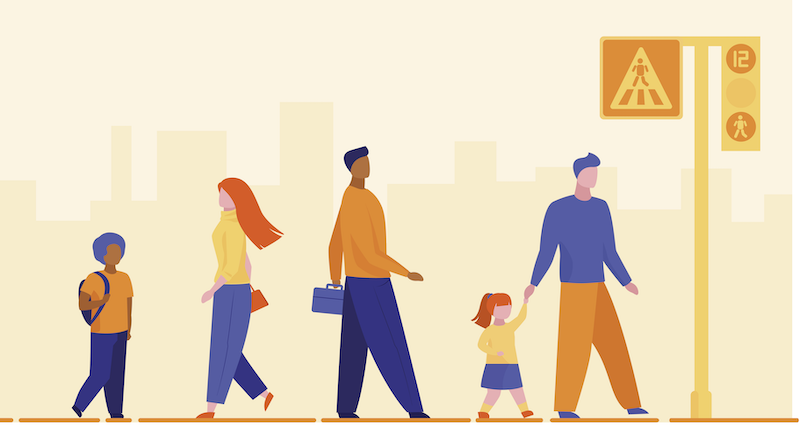 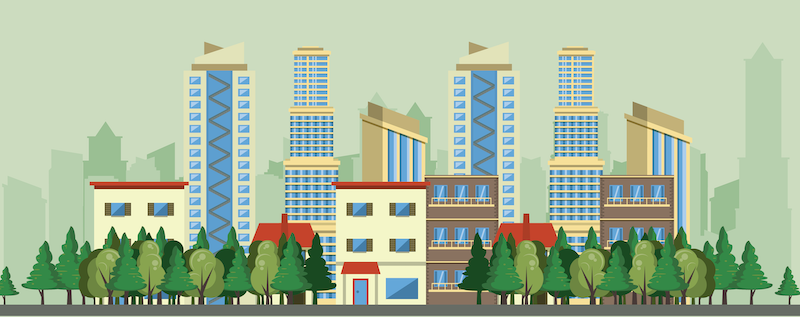 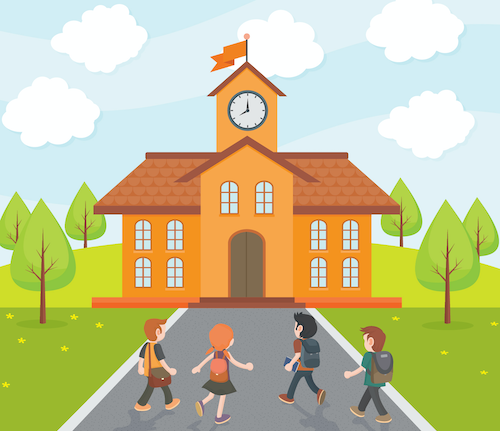 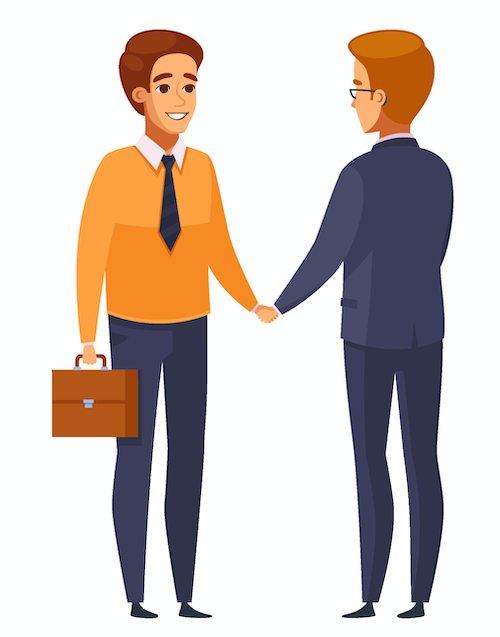 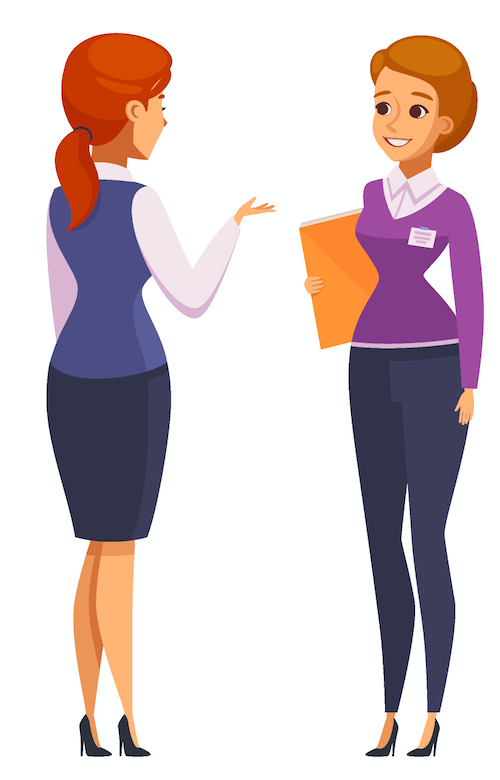 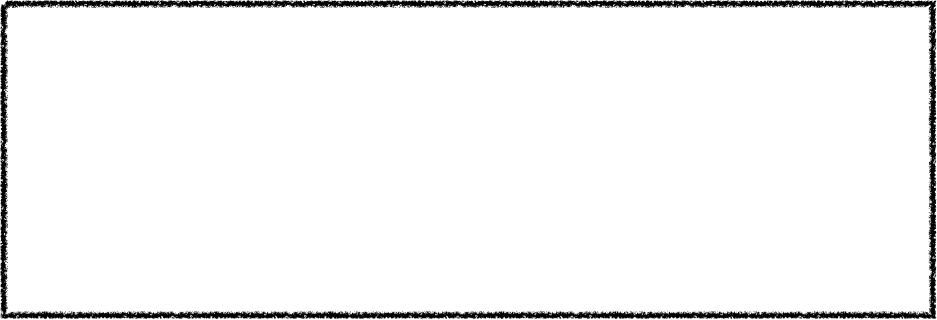 Votre fichier vidéo devra respecter l’un des formats ci-dessous.mov.mp4.avi
Nommer votre fichier sous la forme : nprenom
Déposer votre fichier dans l’espace partagé par le professeur
Le reportage vidéo
Comment filmer une interview
Interview
- Choisir un lieu calme (sans bruits parasites autour)

- Bien choisir le décor de l’interview : il doit donner des informations sur la personne interviewée.
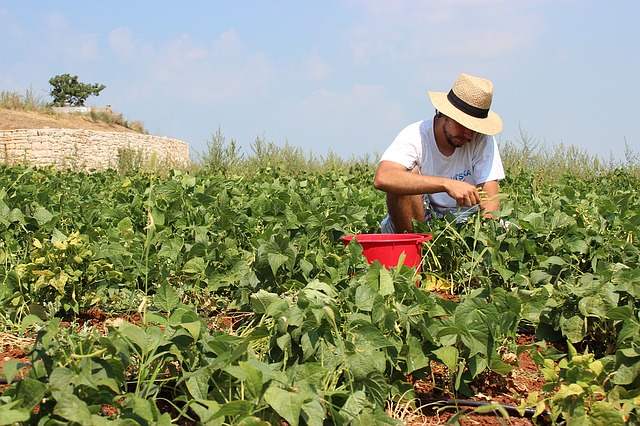 [Speaker Notes: Par exemple, filmer un jardinier au milieu des fleurs et non assis à un bureau.]
Comment filmer une interview
Interview
- La personne interviewée ne doit pas regarder la tablette qui la filme.
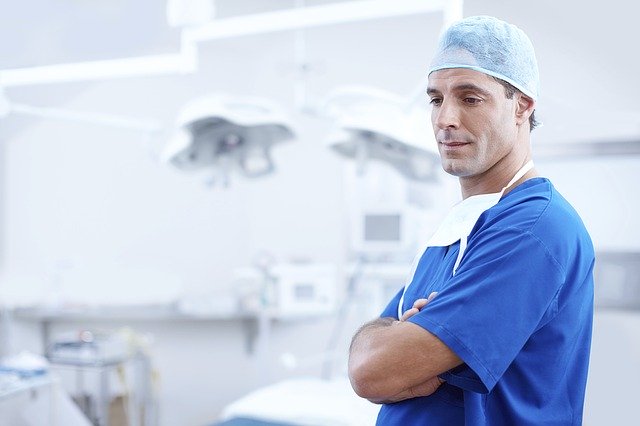 [Speaker Notes: Sinon cela produit un regard caméra qui est déstabilisant pour le téléspectateur. La personne interviewée doit regarder le journaliste qui lui pose les questions : le journaliste doit être situé le plus proche possible de l’axe de la caméra.]
Comment filmer une interview
Interview
Si la personne interviewée ne veut pas être reconnue, filmer ses mains / ses pieds en gros plan ou filmer sa tête de dos.

- En général, ne pas faire apparaître le journaliste à l’image dans l’interview.
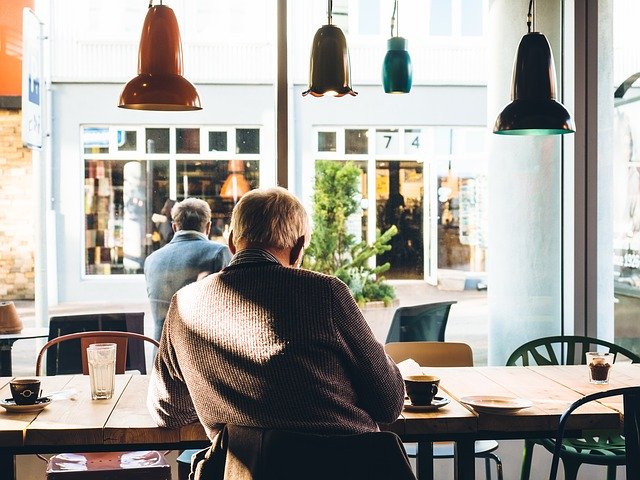 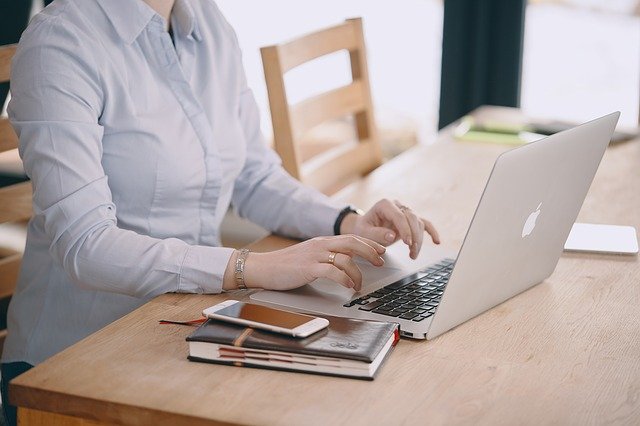 Comment filmer une interview
Interview
- Penser à faire des plans de coupe de la personne interviewée.
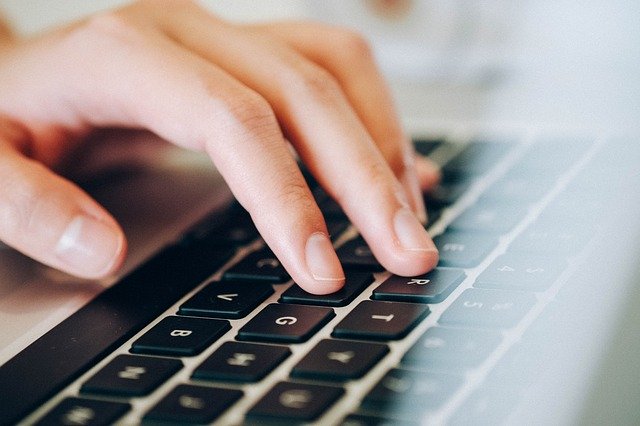 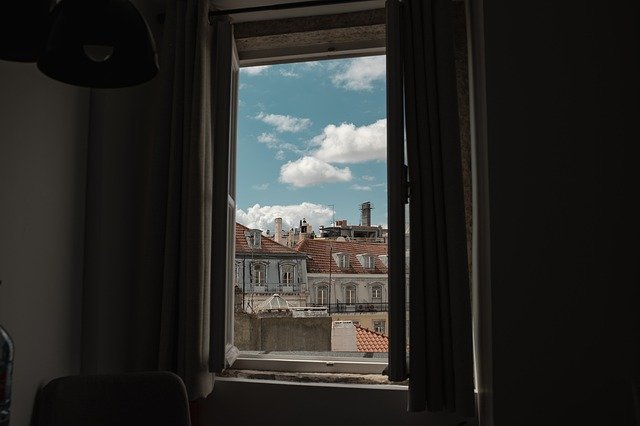 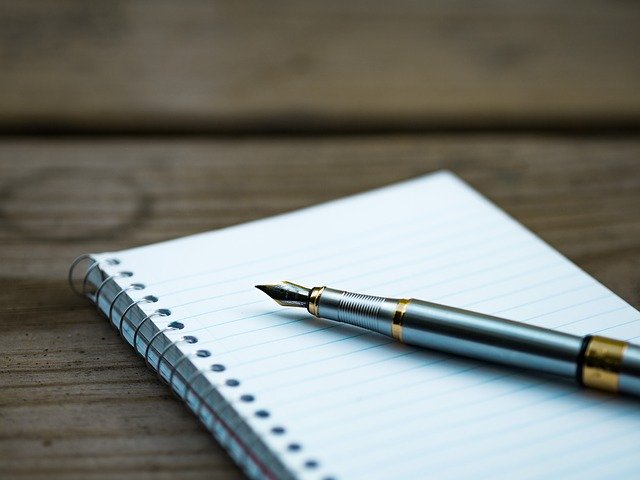 Comment filmer une interview
Préparation de l'interview
●
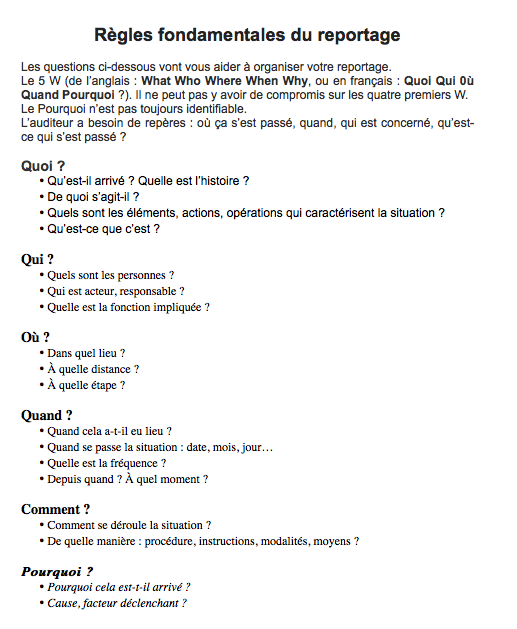 Credit images
Pixabay
https://pixabay.com/fr
Reportage
franck.dubois@ac-versailles.fr